Спілкування дошкільника з ровесниками
Жовтоводське педагогічне училище
Вікові особливості спілкування дошкільника з однолітками
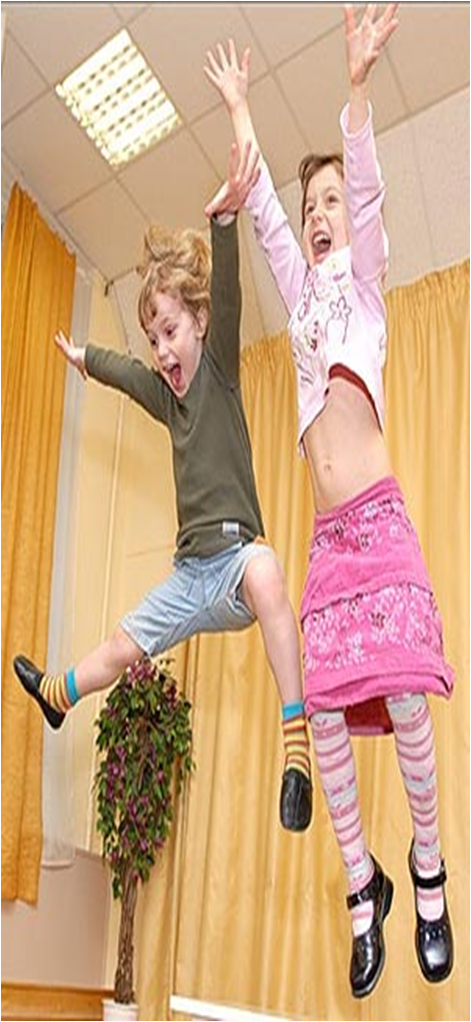 Досвід перших відносин 2-4-річних дітей з однолітками є тим фундаментом, на якому будується подальший розвиток особистості дитини.
             Дослідження спікування дітей з ровесниками показало, що у дітей цього віку надзвичайно яскрава насиченість спілкування.Вони не можуть розмовляти спокійно– кричать, верещать, регочуть, носяться, лякають один одного і при цьому захлинаються від захвату.   
            У спілкуванні однолітків спостерігається приблизно в 10 разів більше яскравих  експресивно– мімічних проявів.
           Дітям властива нестандартність поведінки і відсутність будь-яких правил пристойності.
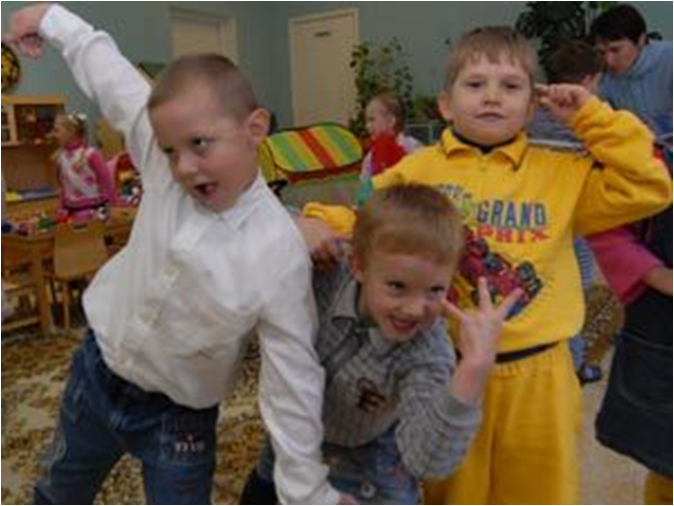 Під час спілування з ровесниками діти використовують найнесподіваніші звуки і рухи.  Вони стрибають, беруть химерні пози, кривляються, передражнюють один одного, тріщать. Такі дивацтва приносять дітям неприборкану веселість– і чим чудніше, тим веселіше. Інщі діти швидко і з задоволеням підхоплюють ініціативу  дитини, множать її і повертають у перетвореному вигляді.
Молодшому дошкільнику необхідно, щоб одноліток приєднувався  до його пустощів і, діючи з ним разом  або поперемінно, підтримав і підсилив загальні веселощі. Введення привабливого предмета в ситуацію спілкування дітей може зруйнувати їх взаємодію: вони перекючають увагу з однолітка на предмет або ж б'ютьсся через нього.
Нерегламентованість спілкування дошкільнят дозволяє дитині проявити свою ініціативу і оригінальність, свій самобутній початок
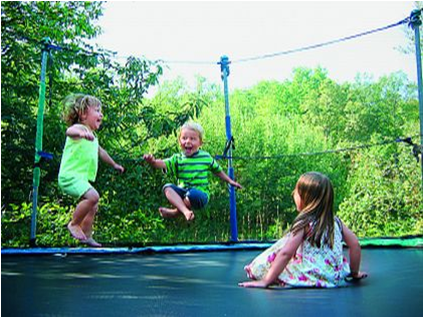 Вислови дітей:
- Я будинок для ляльки побудую.
 - Це моя лялька!
 - А у мене сьогодні нові тапочки…
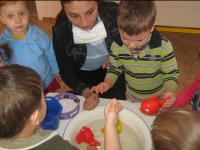 Дізнаємося, предмети з якого матеріалу тонуть, а з якого не тонуть?
Особливості розмов дітей з ровесниками до 4-х років
В кожній фразі присутні “я” і “ти”, “твоє” і “моє”. Всі висловлювання, адресовані однолітку, так чи інакше пов’язані з “я” дитини.
     	Трирічні діти, як правило, байдужі до успіхів однолітка і до його оцінки з боку дорослого. Малюк як би не помічає дій і станів свого однолітка. 	
      	В той же час, присутність однолітка підвищує загальну емоційність і активність дитини. Вони відчувають свою схожість, свою приналежність до одного роду. Повторюючи одні й ті самі  рухи і звуки, діти відображають один одного, стають своєрідними дзеркалами, в яких можна побачити самого себе. Малюк, “дивлячись в однолітка”, як би виділяє в самому собі  конкретні дії і якості.
Генезис форм спілкування з ровесниками у дітей 2-7 років
Ключ до людей лежить в мені самому.
Антуан де-Сент-Екзюпери
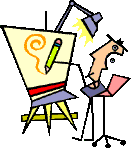